7th Meeting of the CEOS Land Surface Imaging Virtual Constellation (LSI-VC)
Charles Wooldridge
Session 8
Hanoi, Vietnam
14 – 15 February 2019
Mission Planning
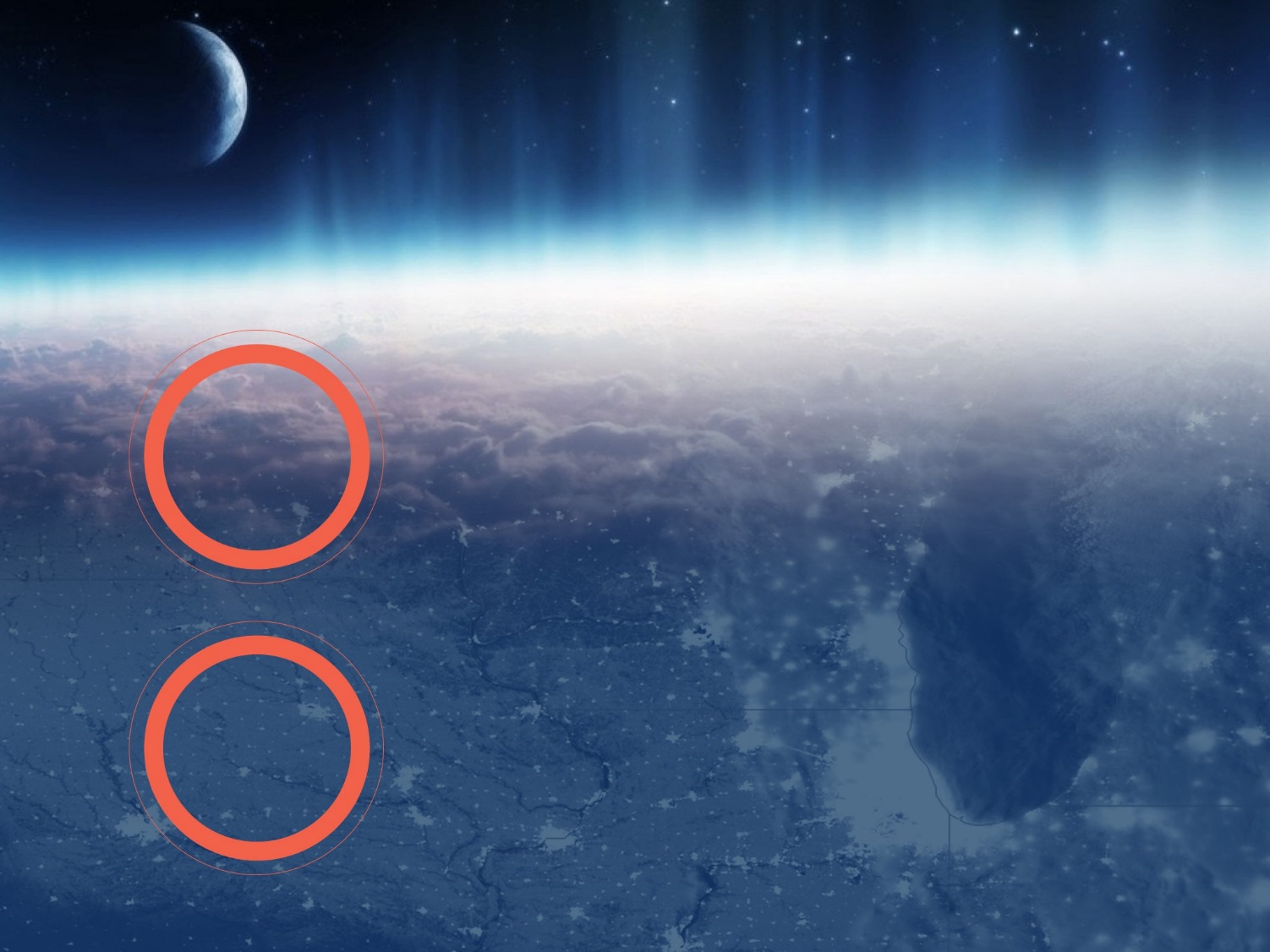 NESDIS’ mission is provide secure and timely access to global environmental data and information from satellites and other sources to both promote and protect the Nation’s environment, security, economy quality of life.
OUR 
MISSION
OUR 
VISION
Our vision is to expand understanding of our dynamic planet as the Trusted source of Environmental data.
NOAA Recent and Upcoming Launches
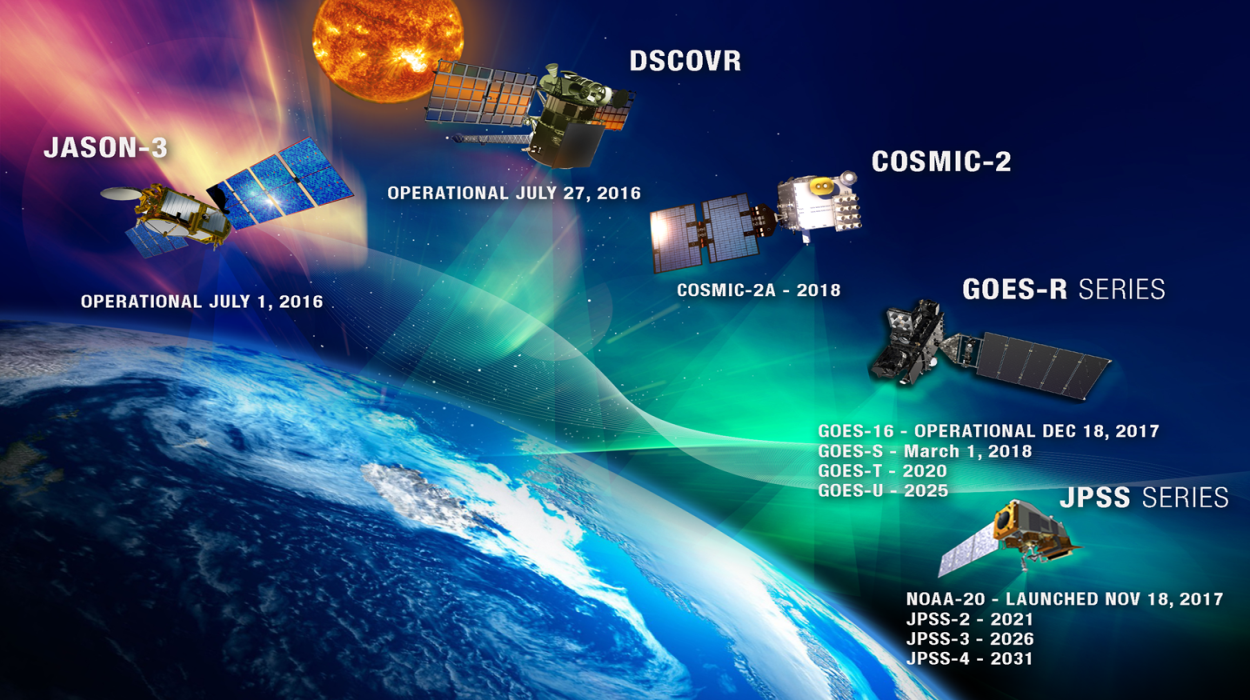 GOES-R Launch Nov 2016
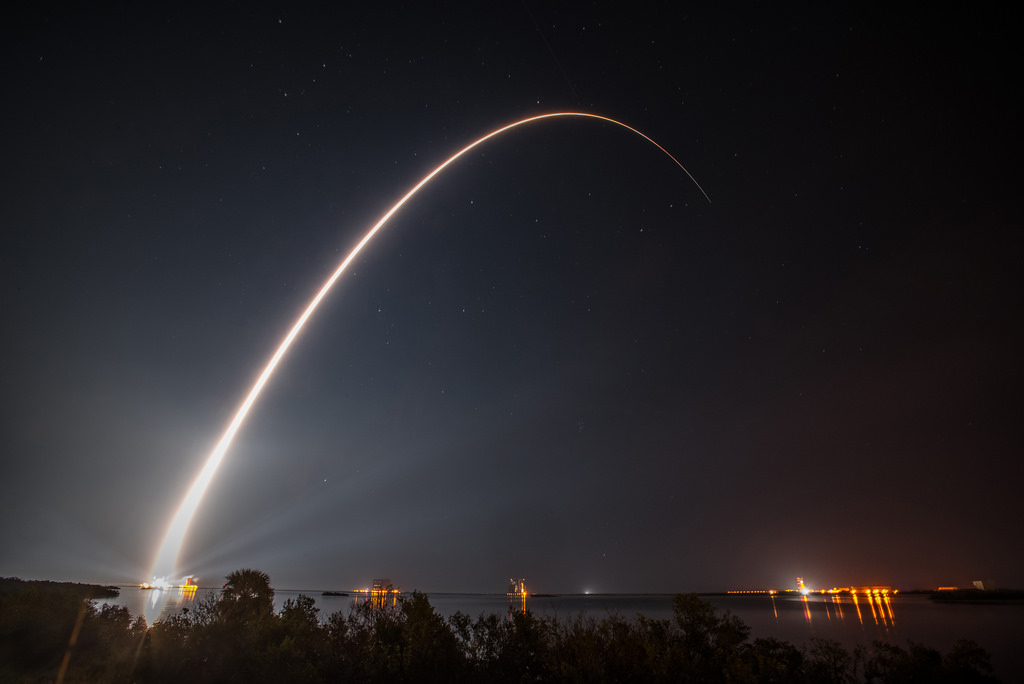 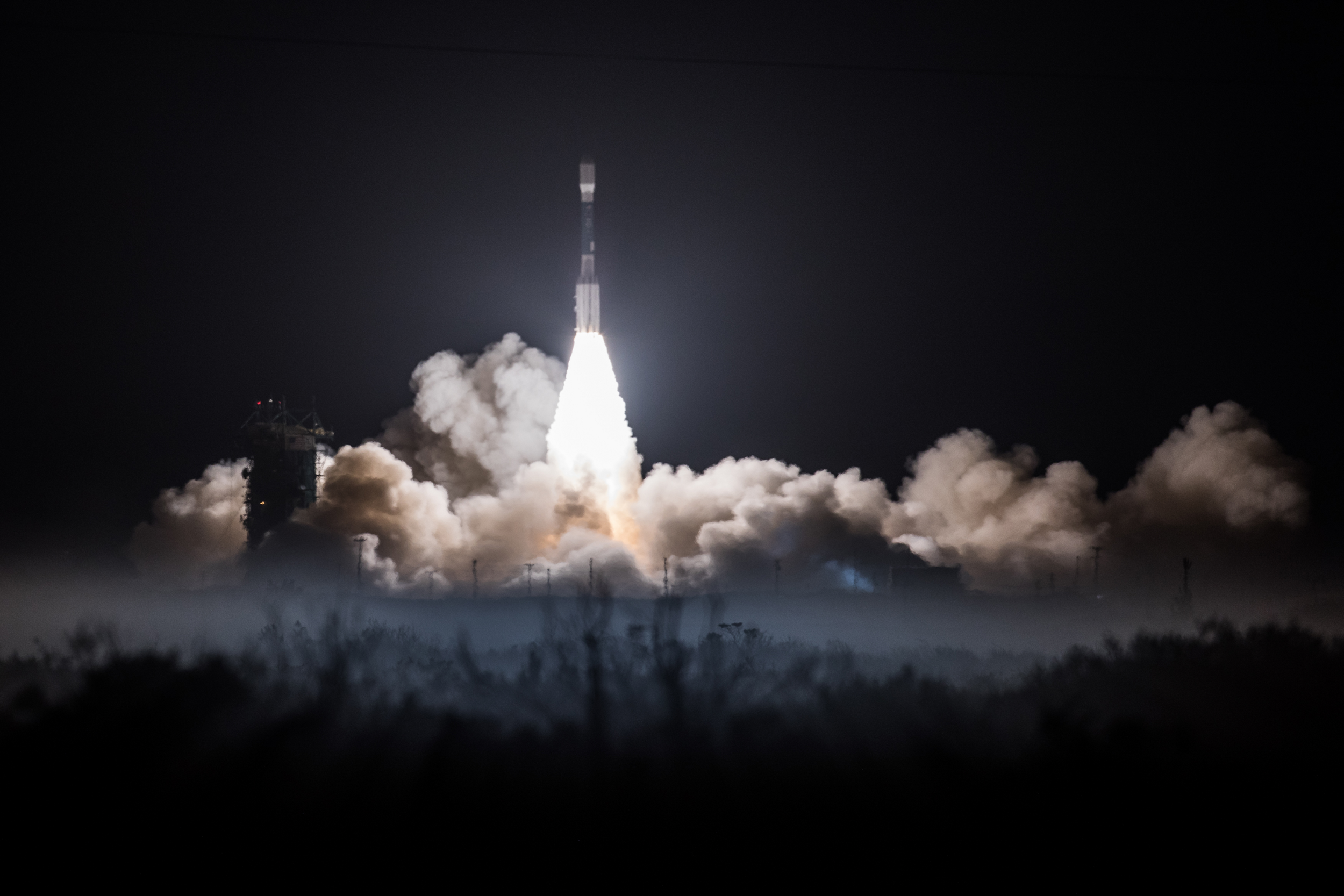 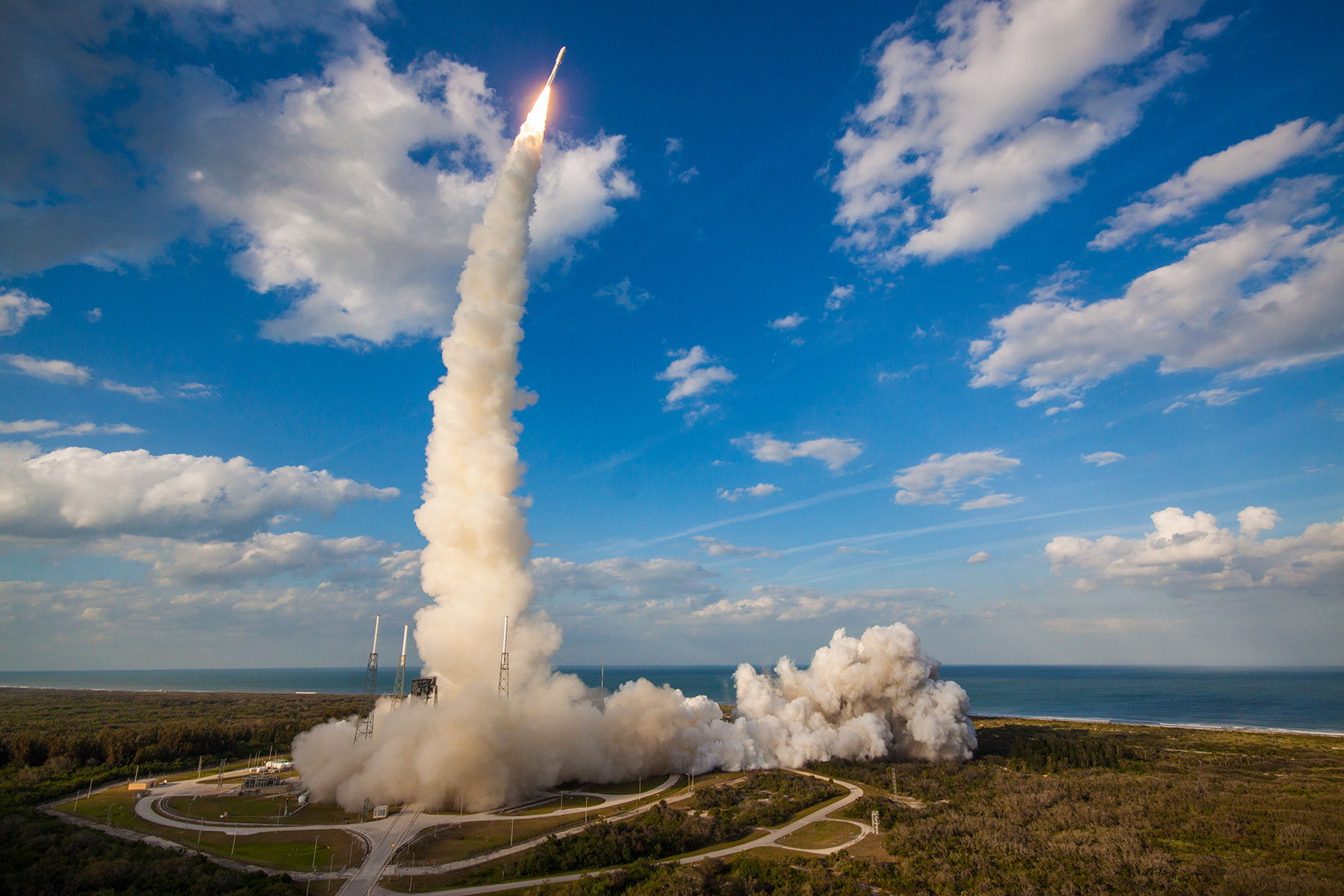 JPSS-1 Launch Nov 2017
GOES-S Launch Mar 2018
NOAA Satellite Observing Systems Architecture (NSOSA) Study
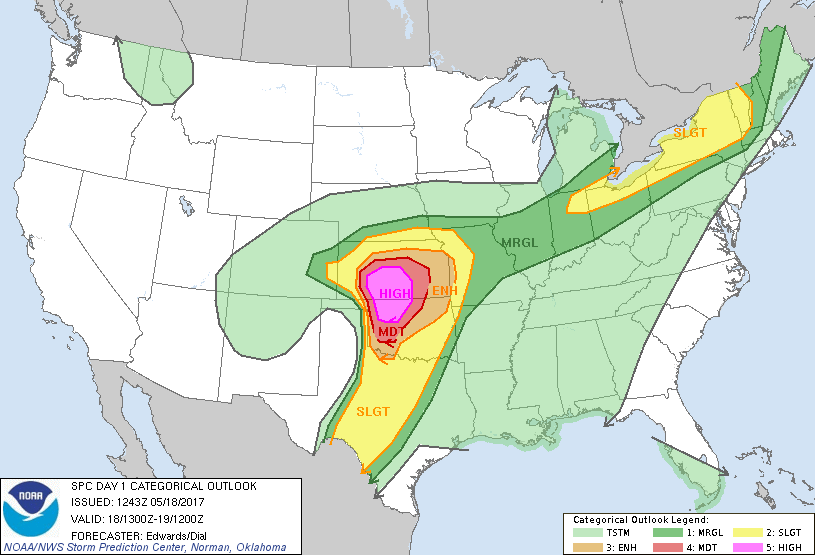 Address NOAA’s systems with a knowledge and inclusion of partner contributions and relationships 
Address NOAA Operational Needs
Seeks which observation functions should be allocated to which orbit?
Studies legacy architecture to keep legacy or seek change
Studies observation functions to find needed improvements
Examining the space segment architecture decisions for space systems post GOES-R/S/T/U and JPSS-1/2/3/4.
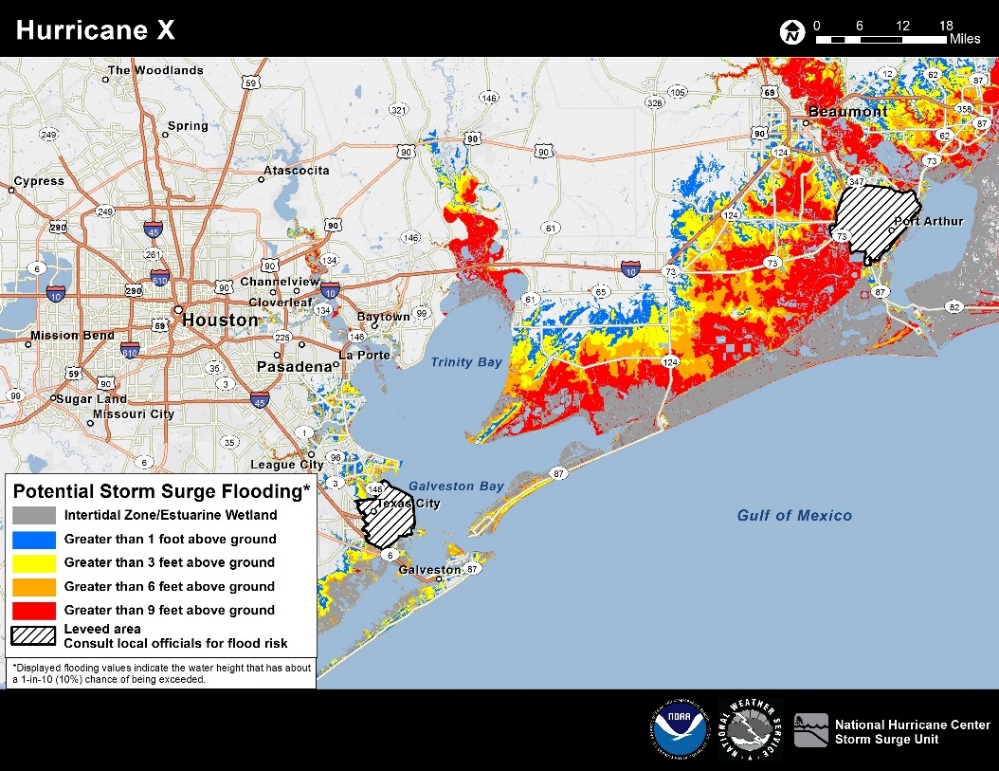 NSOSA developed a large set of designed 
and costed alternatives
Alternatives fit within several architectures
Legacy or expansion
Radical alternatives
Hybrids

Either Legacy Expansion or Hybrids were cost-benefit 
preferred, depending on the average annual expenditure available 
Legacy Expansion is preferred at narrow budget levels
Hybrids are preferred over a wide range of budgets

Impacts of Hybrid architecture:
New capabilities: Mission improvements or deficits
NWS Operations: Type and number of data feeds, data variety, implied to 
forecaster tools and environments
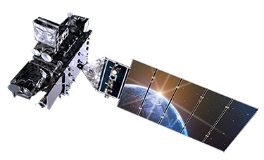 New Capabilities Possible and Under Consideration
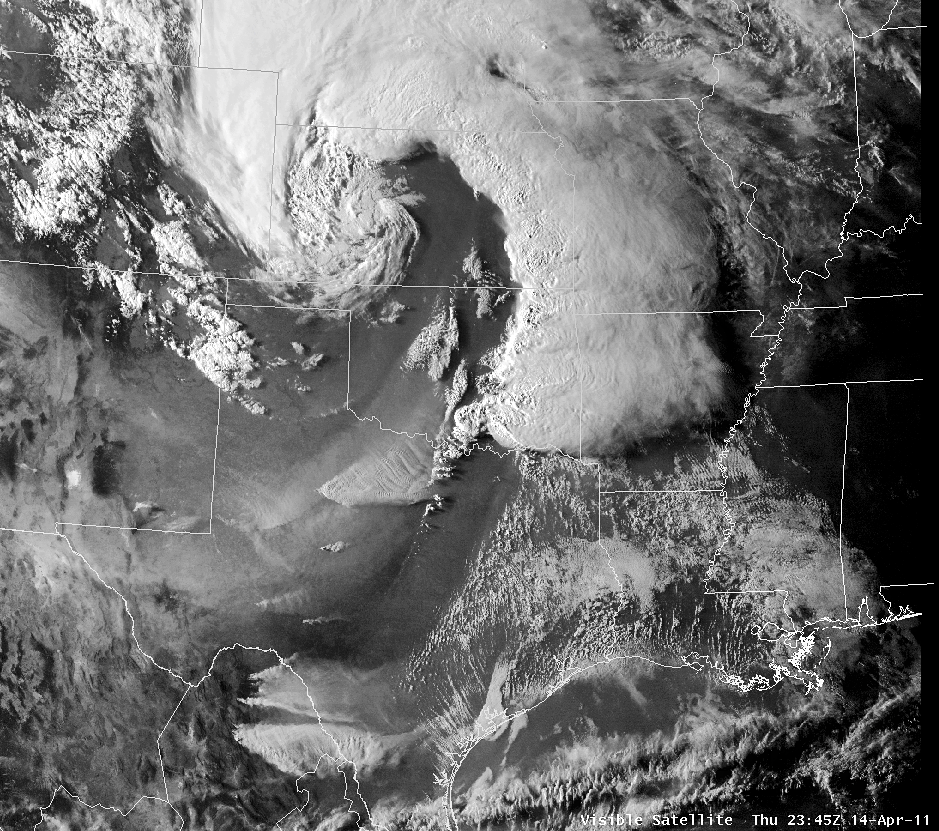 LEO
Next generation & additional sounders
Much higher density GNSS-RO
Precipitation & wind measurements
Mixed update/rate/data quality vertical sounding data set
GEO
Diverse quality imaging from three locations (east, west, center)
Includes mixture of qualities, taskable updaterates, and spectrum content
Higher quality lightning mapper in center
Tundra
Imaging over North Pole
Auroral imaging
Space Weather 
Operational and improved on-Earth-Sun-Axis solar observation
Off-axis solar observation and situ space weather
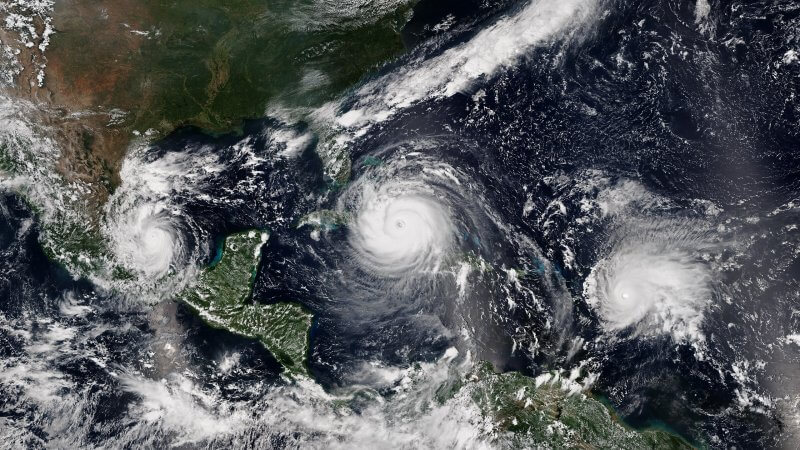 Exemplar Possible Hybrid Architecture
Tundra
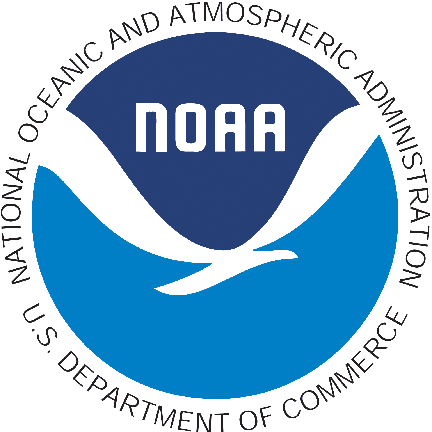 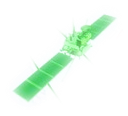 GEO is mixed US Gov. satellites & hosted payloads
Partially disaggregated LEO systems
Mixed resolution payloads, update rates
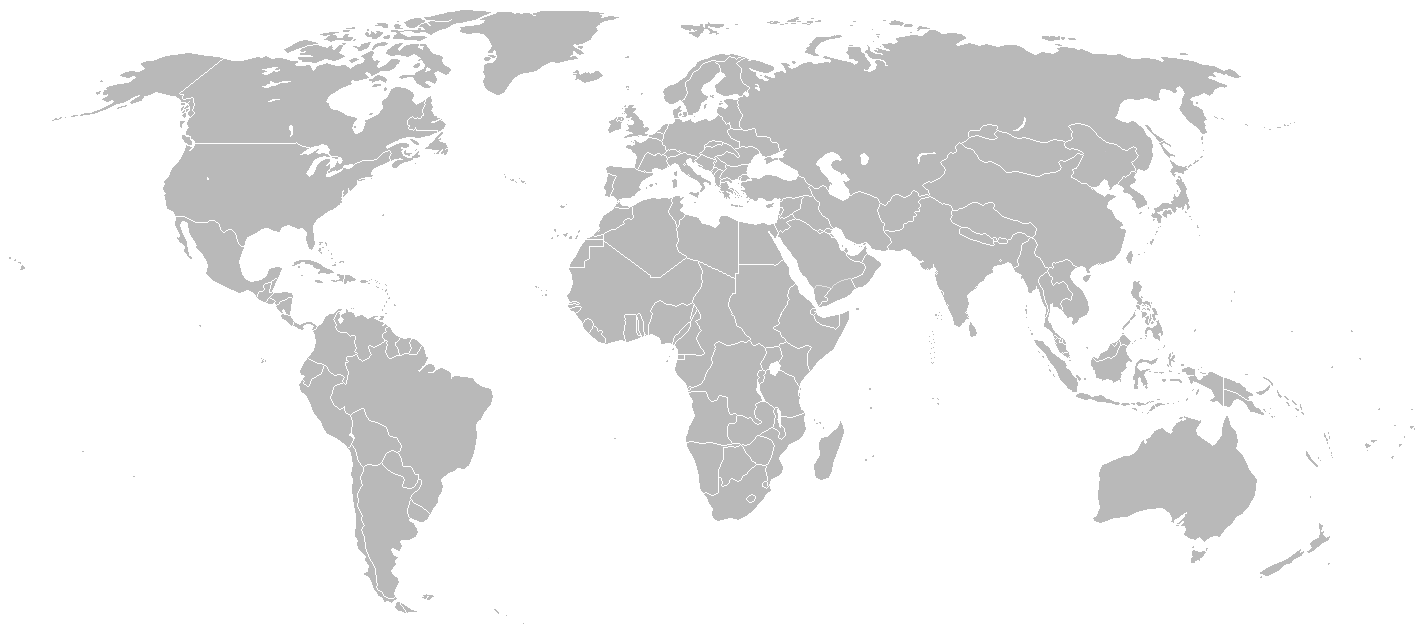 SENTINEL
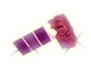 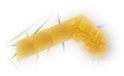 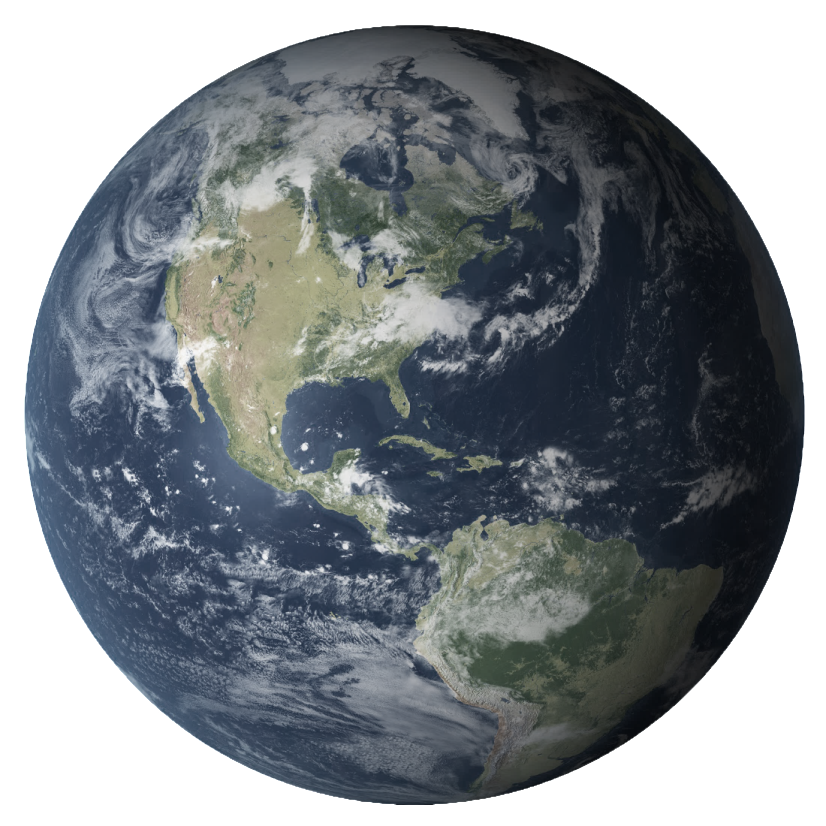 JASON
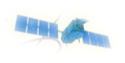 Sounder 1330
HIMAWARI
(JAPAN) 140° E
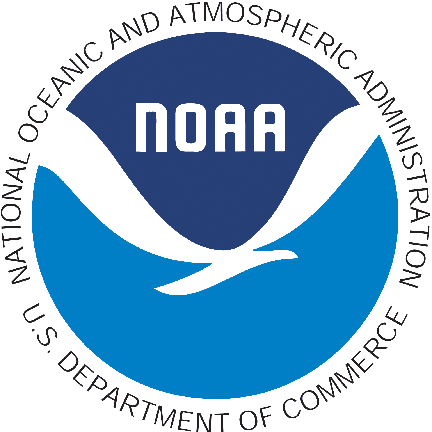 Hosted Imager West
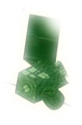 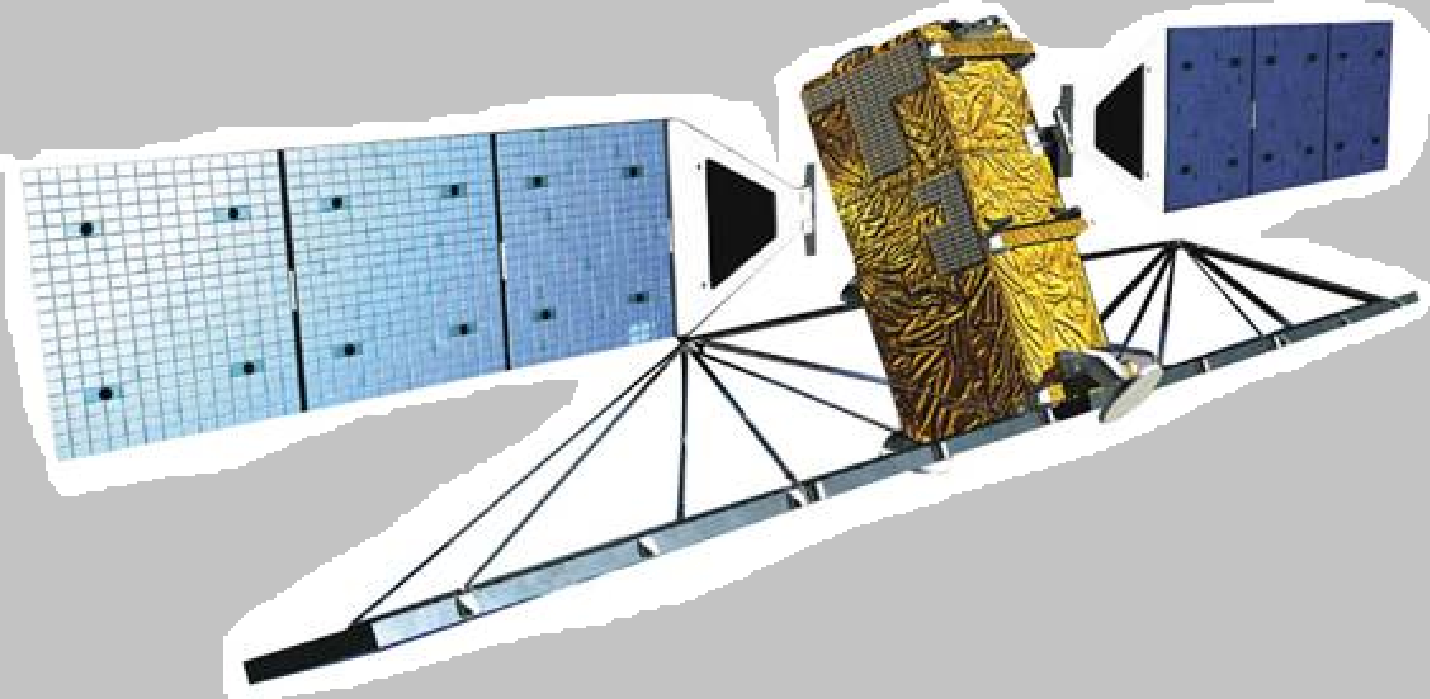 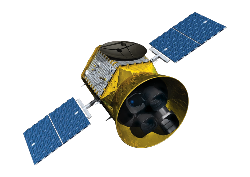 GEO-KOMPSAT
(SOUTH KOREA) 128° E
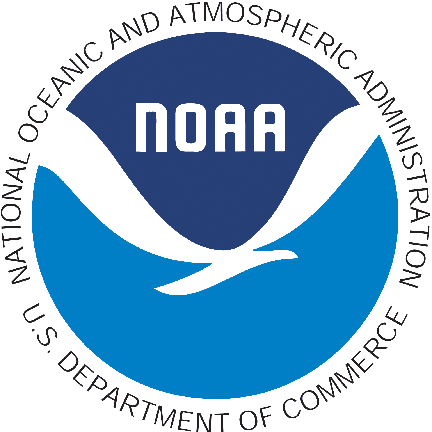 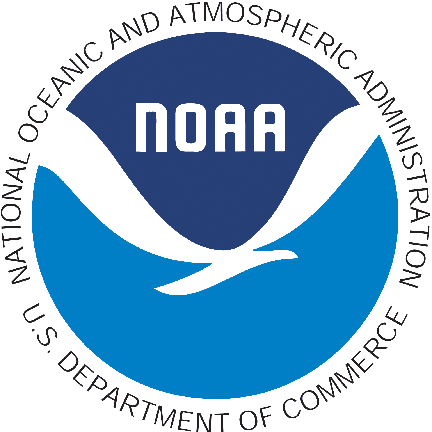 Wind LIDAR
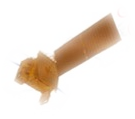 Radarsat
Hosted Instrument of Opportunity
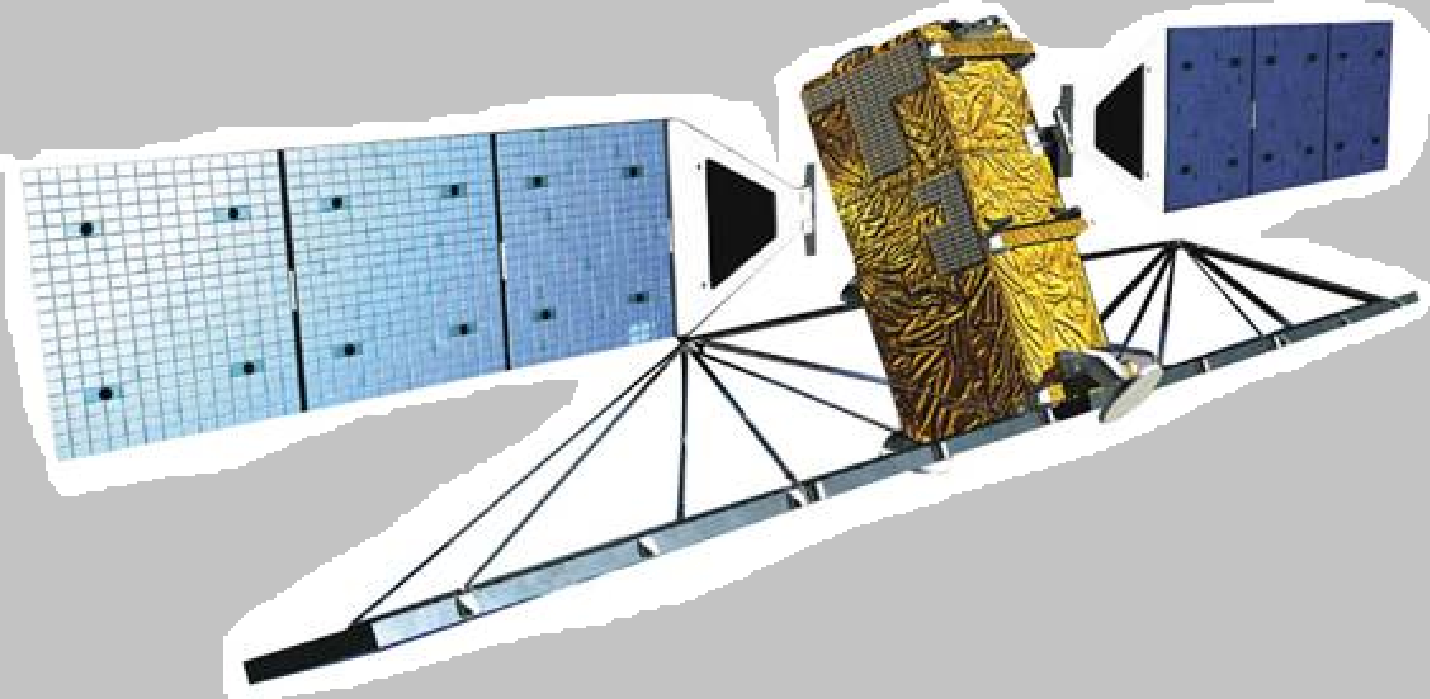 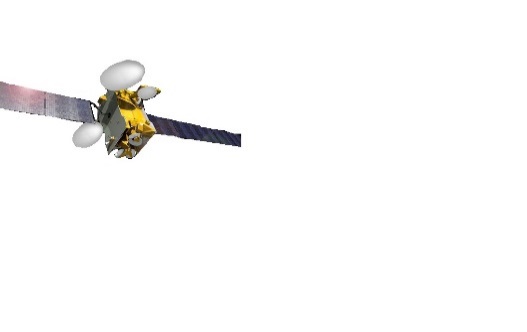 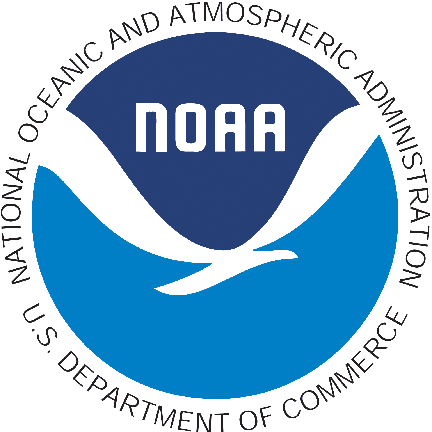 Exemplar Possible Hybrid Architecture
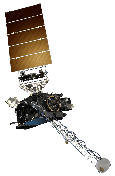 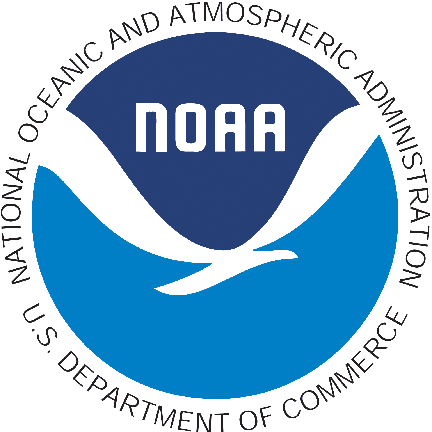 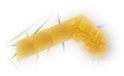 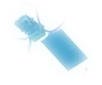 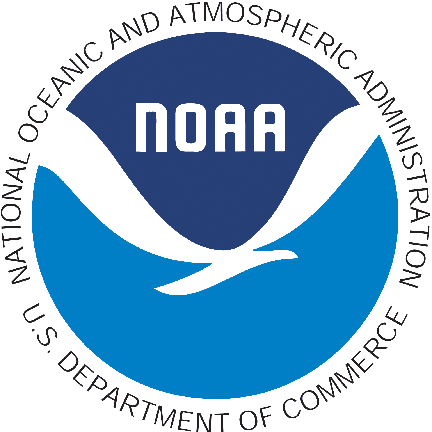 Comprehensive SWX – L1
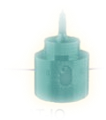 Sounder 0530
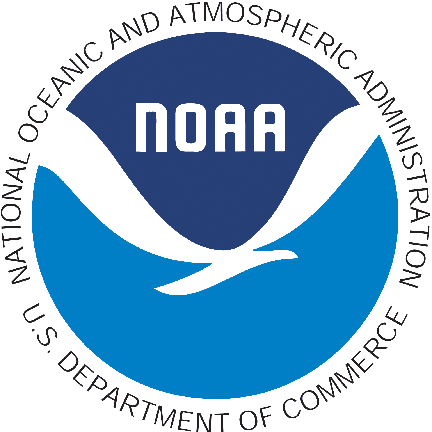 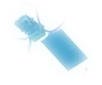 US Gov Center GEO
“SuperGOES”
Hosted Imager East
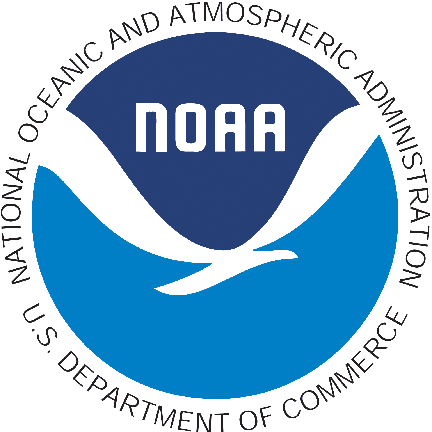 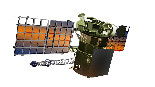 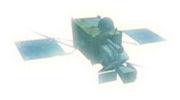 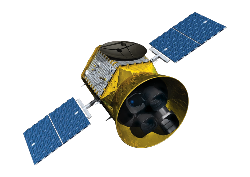 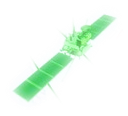 EPS-SG-A
EPS-SG-B
MTG-S
(EUMETSAT)
MTG-I
(EUMETSAT) 0°
GNSS-RO Data Buys
Communications Service Buys
Comprehensive SWX – L5
Tundra
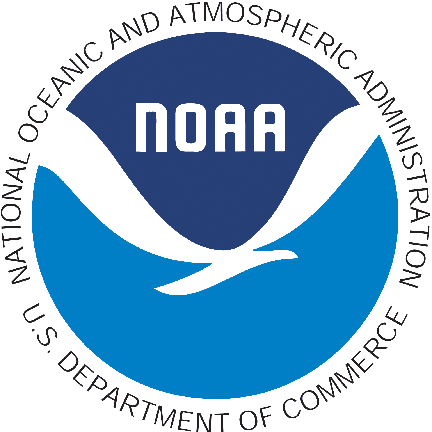 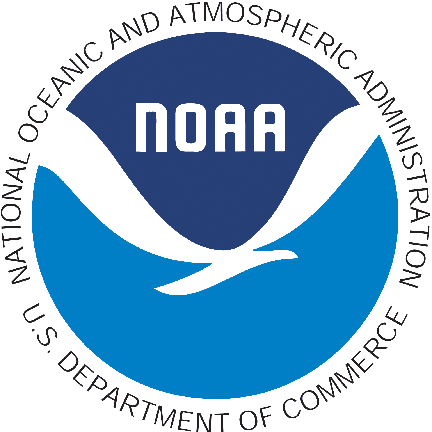 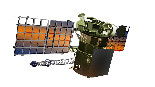 Comprehensive space weather
NESDIS Data Processing and Distribution
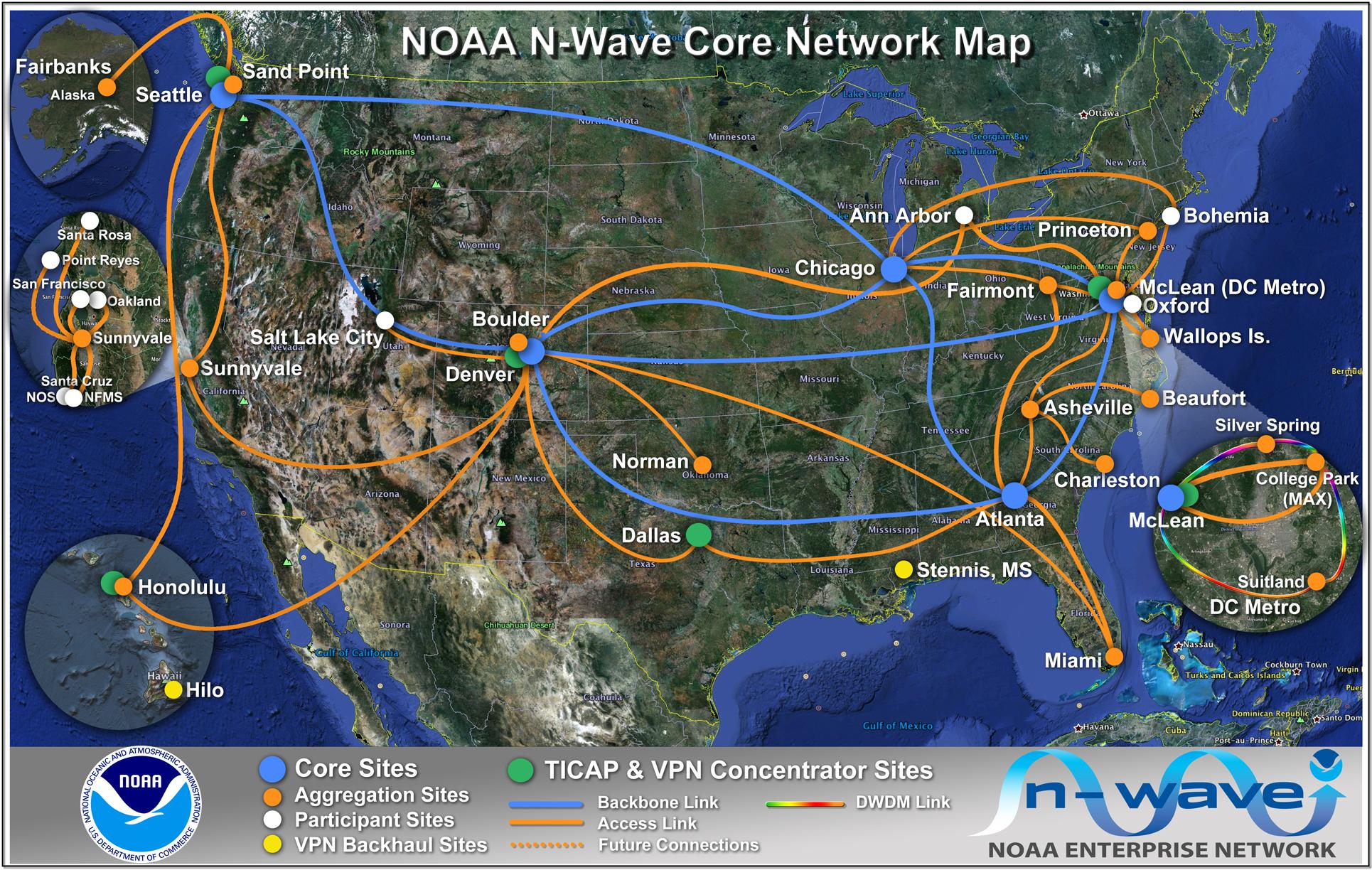 Satellite-based Services
GRB (GOES-R series)
HRD (JPSS)

Terrestrial-based Systems
Direct Interface to NWS (GOES to AWIPS/SBN)
Near Real-time Interface for authorized users (PDA)
Long Term Archive and community access (CLASS)
Cloud Services 
Big Data Project
Other Cloud Initiatives
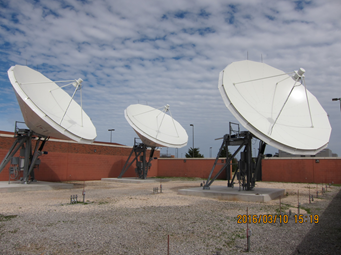 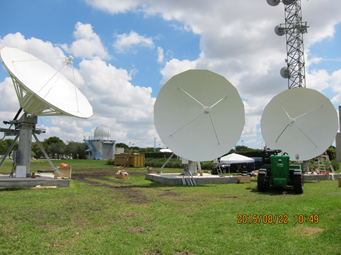 Storm Prediction Center 
GRB Receivers
National Hurricane Center 
GRB Receivers
[Speaker Notes: GOES-R series
GOES Re-Broadcast (GRB) service
High Rate Imagery Transmission (HRIT) & EMWIN service
GEOnetcast Americas (GNC-A) services
Data Collection System & SARSAT (Search & Rescue)
JPSS - High Rate Data (HRD) services]
NOAA Big Data CRADA
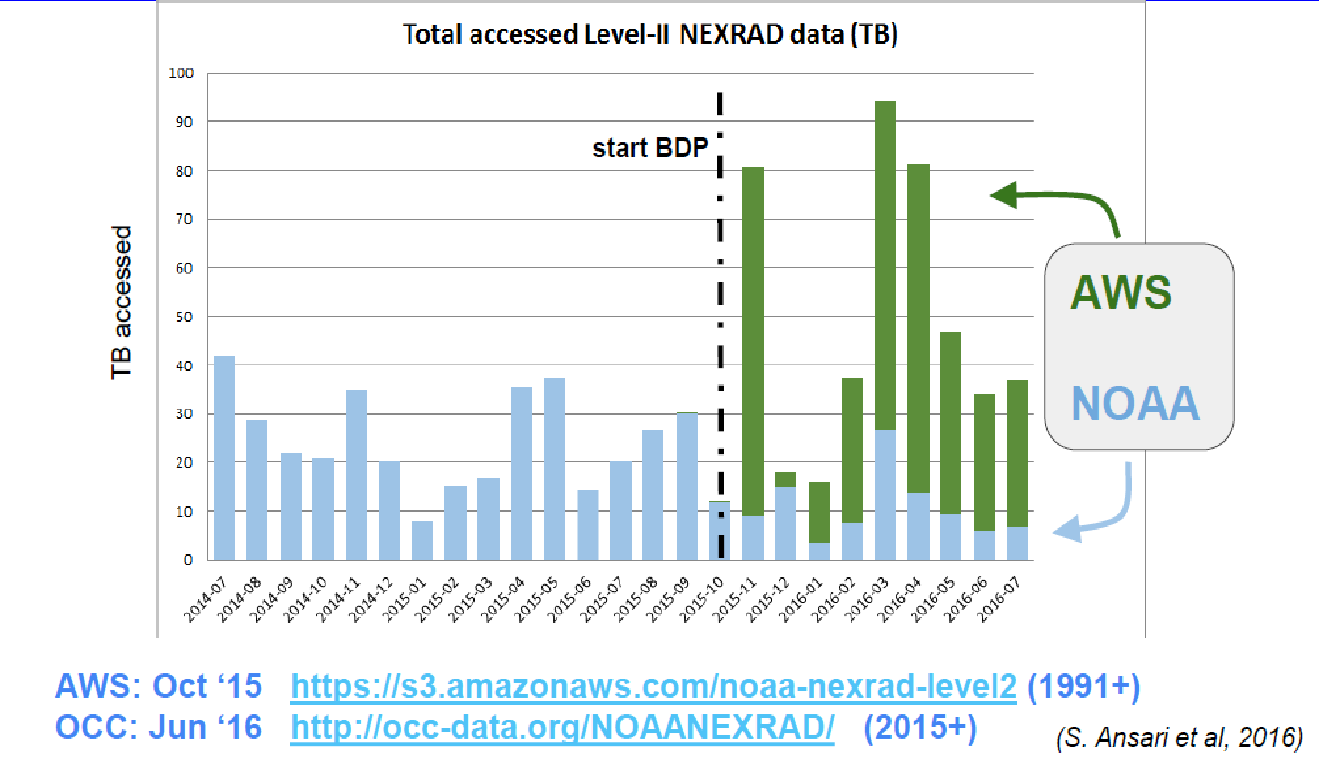 [Speaker Notes: NO  generates thousands of datasets as part of its mission to collect information on environments that span from the surface of the sun to the depths of the ocean floor.   NOAA’s Big Data Project aims to enhance data discoverability and accessibility, improve efficiency for NOAA and users, as well as spur innovation and economic growth.

The Big Data Project is working with its Cooperative Research & Development Agreement (CRADA) Collaborators to publish NOAA data to their platforms.  The Collaborators are providing services to enable data use, including decision support applications. 

The BDP began in 2015 as a four-year business experiment to understand if the inherent value in NOAA’s data could be more fully realized if made available in the cloud.   For example, one of the first datasets to move to AWS through the BDP was the historical archive of Level-II Next Generation Weather Radar (NEXRAD).   By July of 2016, eight months after the data became available on AWS, access to NEXRAD Level-II data was 2.3 times higher than historical monthly rates for the same time period from NCEI, highlighting that providing access to the data in this manner can increase data discoverability and accessibility, maximizing ease of use and reducing the time needed to access and process the data. 

The BDP has seen increases in data usage from 2 to 100 times. 
NOAA has seen a decrease load on its servers and networks to support data access services 

We are wrapping up the experimental phase of the Big Data Project and NOAA is working with our existing – and potentially new - partners to continue hosting additional datasets.]
GOAL:  Employ efficient, secure, and cost effective compute and storage solutions for aggregating, processing, and disseminating data
Explore use of commercial cloud technology to support future administrative and mission functions
Explore if we can securely and reliably operate cloud-enabled, data source agnostic end-to-end information technology services across NOAA’s lines of business
Evaluate the potential to provide continuity of products and services at expected thresholds with flexibility to execute NOAA’s mission from observational ingest to numerical weather prediction to user data dissemination in a cloud enabled environment
[Speaker Notes: Strategic goals for NESDIS Cloud Computing:
Maintain continuity of operations, products, and services 
Evaluate the benefits of migrating the end-to-end ground architecture to the cloud based on trade studies, cost-benefit analysis and enterprise risk assessment
Maximize use of cloud-native capabilities
Implement clear governance by defining roles and responsibilities 
Define requirements for the cloud architecture to include confidentiality, integrity and availability 
Compliant with security, data and acquisition regulations 
Collaborate with NOAA OCIO and Line Offices to develop a NOAA cloud utility contract]
NESDIS Cloud Migration
Vision:  Implement cloud-enabled end-to-end ground service capabilities that are secure, scalable, lifecycle cost effective, and data source agnostic
Implemen-tation
Initiation & Assess-ment
Proof of Concept
Implemen-tation
Cloud Migration
Leverage Cloud
Optimization
Initiation & Assessment
Proof of Concept
Experimentation
Migration
Transformation
Develop implementa-tion and Phasing Plan
Trades
Cloud orchestration
NESDIS Cloud Strategy
IPTs
Readiness Assessment
ConOPS
KADP
Build and Evaluate Prototype
Cloud provisioning
Cloud manage-ment and monitoring
Consolida-tion of activities
Migrate services to cloud
Service, architecture, cost optimization
Evolution of the service-based architecture
Where we are Today
[Speaker Notes: Our Vision is to implement cloud-enabled end-to-end ground services capabilities that are secure, scalable, lifecycle cost effective, and data source agnostic.

We’re in phase 1 of a three phased approach: 

Experimentation – Gain experience through 4 pilots and engineering prototypes; identify organizational impacts
       Planned/Proposed Pilots
Security in the Commercial Cloud: Develop NESDIS Authority to Operate (ATO) methodology to meet security standards in the commercial FedRAMP Moderate cloud by tailoring up security controls
Extension of Common Ingest, Cataloging, and Discoverability to the Cloud:  Extend the NESDIS-built common data ingest, cataloging, and discoverability functionality to near-real time ingest and calibration/validation enterprise and demonstrate this capability in the commerical cloud
Native Ingest, Product Generation and Science Development in the Cloud: Demonstrate that commercial cloud computing industry techniciques will work to meet the common functions of all NESDIS systems through development of a single ingest, data processing and distribution capability with cloud-native tools
Distribution Framework: Examine NESDIS common architecture for cloud-based data distribution that limits egress cost from the commercial cloud

2) Migration – Develop implementation and phasing plan and mature the governance and operational processes

3) Transformation – Continuous improvement processes to realize operational efficiencies and cost savings]
BACKUP Slides
Product Distribution and Access (PDA)
PDA is an enterprise system for ingesting, producing, and delivering near real-time data to our core, time critical users
PDA includes the following major segments:
Product Generation - NOAA Data Exploitation (NDE)
Product Distribution – PDA
Direct Broadcast - HRIT/EMWIN
High-speed network and services – Enterprise Infrastructure (EI)
PDA capabilities:
Peers with high speed wide area network (N-WAVE)
Scales to meet new growth without major re-work required
Greater security (secure transfer protocols, baseline monitoring, high performance threat scanning, etc.)
Configurable production with custom tailoring capability
Allocation of PDA Capacity
PDA was designed with a data volume capacity egress rate of ~40 TB/day (at 25 Gbps).
As of October 2018, ~ 40.24 TB/day has been allocated to approved users. The full system capacity has been allocated.
PDA Data 
Distribution Statistics
*NEW ADDITION - Statistics include data sent to CLASS
Report period covers:  10/1/2018 to 10/22/2018
Source:  PDA Ops Environment (NSOF)
[Speaker Notes: DoD includes: AF_AFWA, NAVY_NAVO, NAVY_FNMOC, 

NWS includes: NCF_SBN, NCEP_IDP, NCEP_EMC, NCEP_WCOSS, NCEP_NHC, NCEP_AWC, 

Active Push users: AF_AFWA CLASS_LEGACY_usrgrp CLASS_NDE_usrgrp CLS_AMERICA CLS_FRANCE ESPC_SFS ESPC_VIIRSDIST NAVY_FNMOC NAVY_NAVO NCF_SBN NOAA_CLASS NOAA_NCEI-CO_SPADES NOAA_WOC OSPO_GNC-A OSPO_SARSAT UKMET WEATHER_COMPANY 

Active Pull users: ARGENTINA_SMN AUSTRALIA_BOM BARON_WEATHER BIG_DATA BRAZIL_CPTEC CANADA_MC DTN_Weather (SCHNEIDER_ELEC) ESPC_DAPE ESPC_GRAPHICS ESPC_HMS ESPC_IASI ESPC_IMS ESPC_NIC ESPC_NUCAPS ESPC_OKEANOS ESPC_PolarProd ESPC_SAB ESPC_SCATWINDS EUMETSAT GOESR HYDROLOGIC_RC IND_NCMRWF JAPAN_JAXA JAPAN_JMA JPSS_IDPS KOREA_MA MIT_LL NASA_GPM NASA_GSFC NASA_JPL NASA_MSFC NASA_SPORT NCEP_AWC NCEP_EMC NCEP_IDP NCEP_NHC NCEP_WCOSS NOAA_CORAL_REEF_AUSTRALIA NOAA_ESRL NOAA_GLERL NOAA_NCEI-SS NOAA_NSIDC NOAA_NSSL NOAA_STAR NOAA_SWFSC NORTHROP_GRUMMAN OAR_AOML ROFFS_FISHING UCAR_COSMIC UNISYS WORLDWINDS]
Data Access & Distribution Policy
Full policy and data access forms at: 
http://www.ospo.noaa.gov/Organization/About/access.html 
Security requirement to document and control all users accessing operational data servers
Significant increases in data volumes necessitate prioritization of users to effectively manage data distribution resources to ensure optimal system performance
Higher priority access will be given to organizations with:
Mission and statutory authority that supports the requirement for real-time data access
Signed NESDIS cooperative agreements or other legislative authorities
A demonstrated timeliness requirement for near real-time satellite data and products to support operational user applications
For non real-time data users, NOAA/NESDIS will offer alternate sources of data access that are internal and external to NESDIS (including CLASS)
At this time, due to PDA system limitations, there is a temporary freeze
Access to PDA
PDA service is dedicated for authorized near real-time users
New user onboarding is currently suspended while the organization assesses time critical user needs and evaluates available capacity on the system
Data access information is available at:
http://www.ospo.noaa.gov/Organization/About/access.html